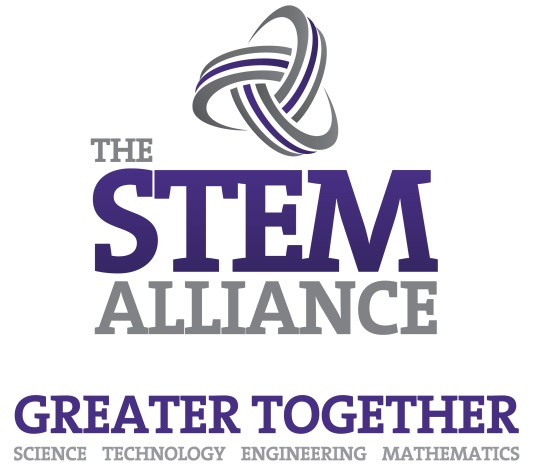 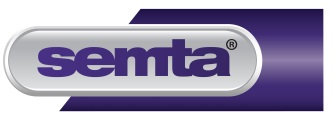 BIDMAS
Barbara YatesLancaster & Morecambe College
2014
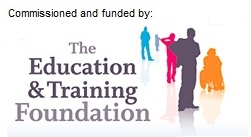 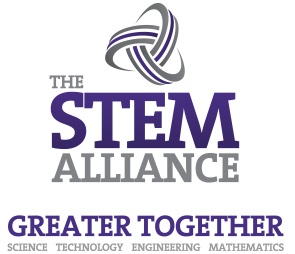 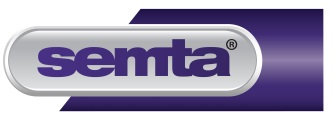 BIDMAS
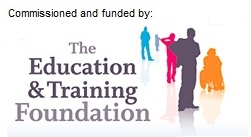 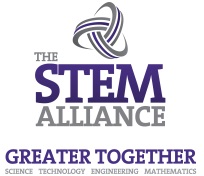 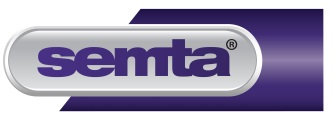 Commissioned and funded by
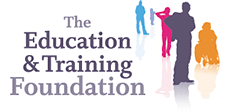 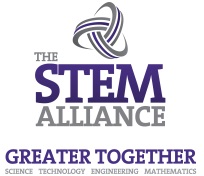 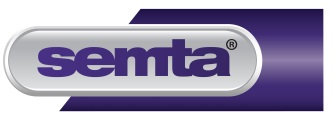 Commissioned and funded by
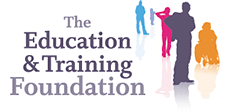 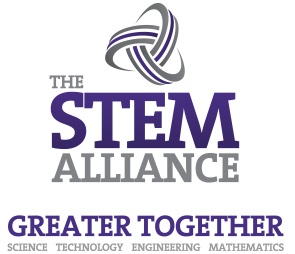 Barbara Yates
Lancaster and Morecambe College
2014
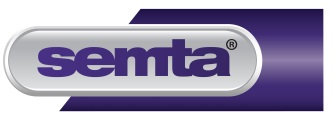 BIDMAS – Basic Operations Trail
Commissioned and funded by
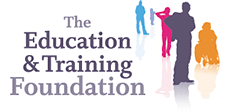 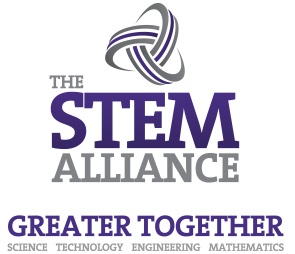 Barbara Yates
Lancaster and Morecambe College
2014
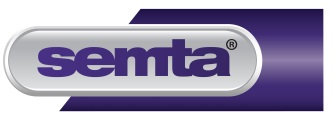 BIDMAS - Algebra Trail
Where: 	a = 7	b = 4 	c = 6 	d = 9
Use the answer to each question to start the next.
Commissioned and funded by
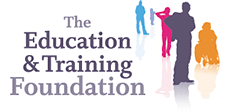 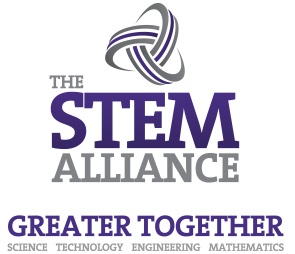 Barbara Yates
Lancaster and Morecambe College
2014
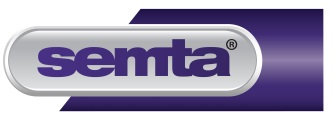 BIDMAS Trail
Use the answer to each question to start the next.
Commissioned and funded by
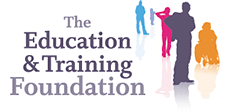 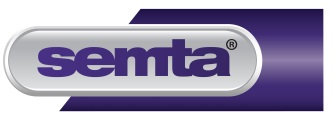 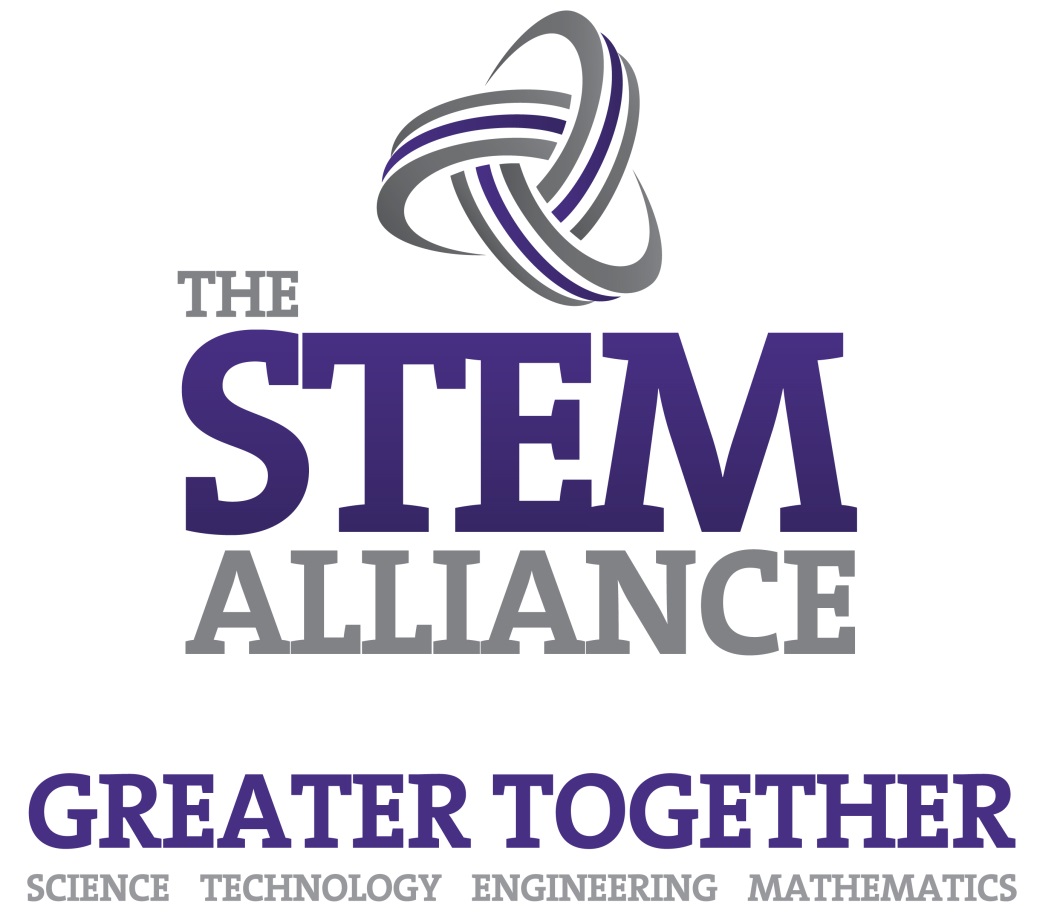 For further information please contact The STEM Alliance enquiries@STEMalliance.uk or visit www.STEMalliance.uk
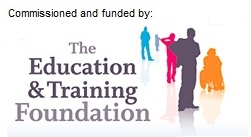